ГБПОУ «Камчатский медицинский колледж»Тема лекции:«Размножение организмов. Гаметогенез»
Преподаватель 
Левенец Ольга Владимировна
Петропавловск-Камчатский, 2023 г
Содержание
Введение
1. Стадии и биологическое значение мейоза
2. Гаметогенез
3. Сравнение овогенеза и сперматогенеза
Заключение и домашнее задание
Введение
Половое размножение связано с формированием специализированных половых клеток — гамет, которые при оплодотворении сливаются, объединяя свои ядра. Особый тип деления клеток, в результате которого образуются половые клетки, называют мейозом.
Мейоз
Мейоз – форма деления, в результате
    которого из одной материнской — первичной половой клетки (2n4c) — образуются четыре дочерние клетки
    (1n1c) с уменьшенным вдвое хромосомным набором.
Мейоз
Интерфаза
Профаза I
Метафаза I
Анафаза I
Телофаза I
2n4c
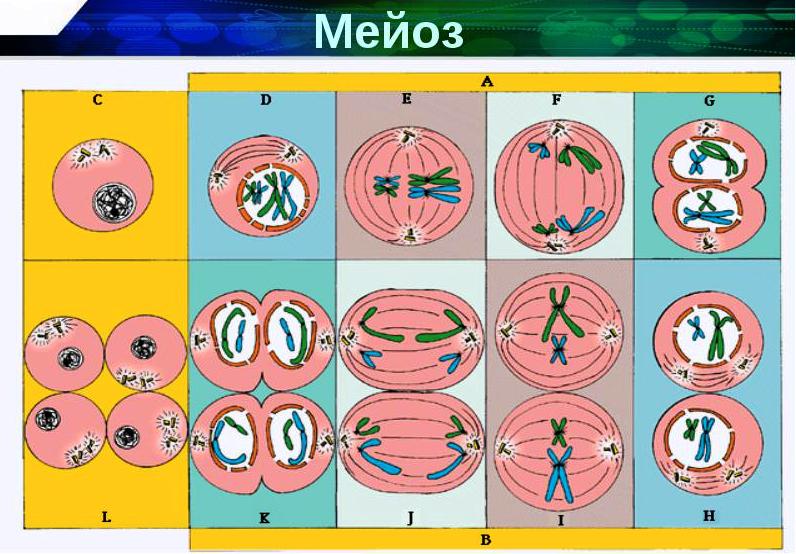 n2c
2n2c
nc
Цитокинез
Телофаза II
Анафаза II
Метафаза II
Профаза II
Подстадии профазы I
Лептотена (спирализация хромосом)
Зиготена
Пахитена
Диплотена (расхождение 
    гомологичных хромосом)
Диакинез (утолщение хромосом, растворение ядерной оболочки, формирование нитей веретена деления)
2n4c
(конъюгация и
 кроссинговер)
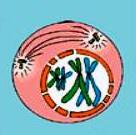 Кроссинговер
Пара сестринских хроматид
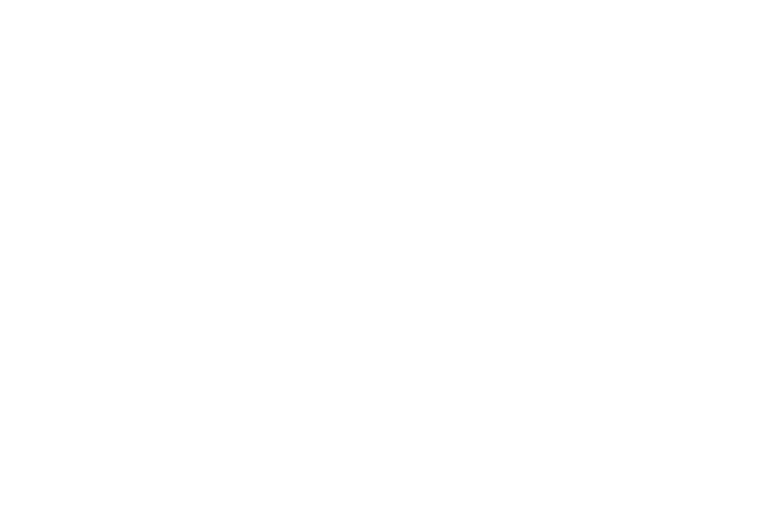 с
С
с
С
b
Хиазма
B
b
B
а
А
а
А
Интерфаза
2n4c
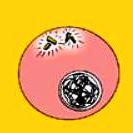 Профаза I
2n4c
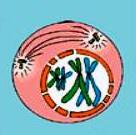 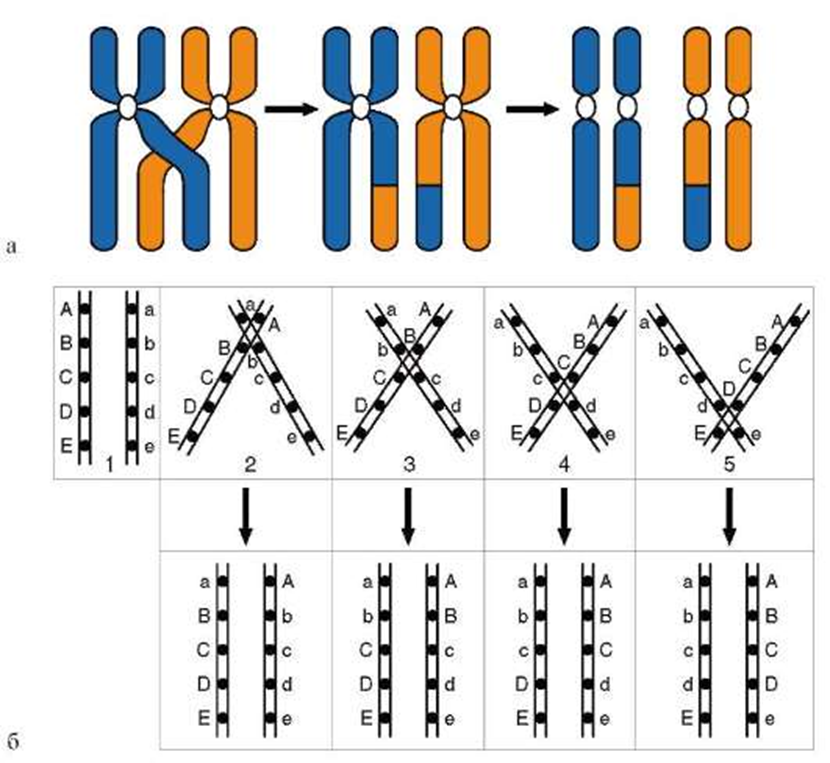 Основные понятия
Кроссинговер -  процесс обмена участками хроматид между гомологичными хромосомами.
Хиазмы – места перекреста несестринских хроматид. В каждой хиазме происходит кроссинговер.
Кроссинговер: а - схема процесса; б - варианты кроссинговера между гомологичными хромосомами
Метафаза I
2n4c
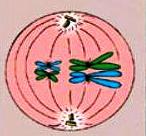 Анафаза I
2n4c
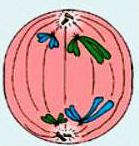 Телофаза I
n2c
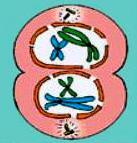 Профаза II
n2c
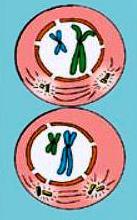 Метафаза II
n2c
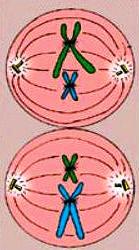 Анафаза II
2n2c
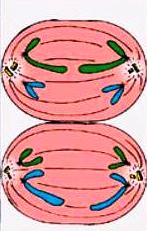 Телофаза II
nc
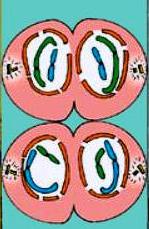 Схематическое изображение основных этапов мейоза
Диплоидная родительская клетка
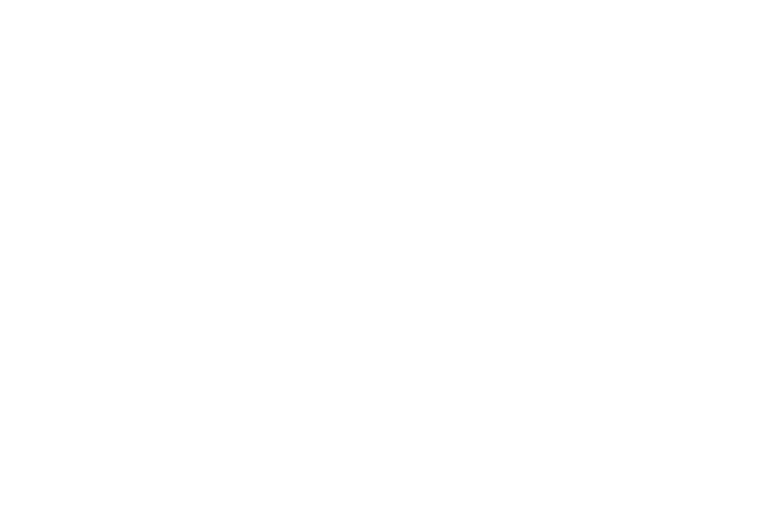 От матери
От отца
Каждая хромосома удваивается (репликация ДНК), образуя две пары хроматид во время интерфазы
Мейоз I
Мейоз II
Гаплоидные гаметы
Биологическое значение мейоза
1. Половое размножение. Образование гаплоидных клеток. Мейоз приводит к уменьшению (редукции) числа хромосом вдвое. 
    2. Генетическая изменчивость. Во время мейоза происходит независимое распределение хромосом и кроссинговер, что обеспечивает возникновение в гаметах новых комбинаций генов.
Нерасхождение хромосом
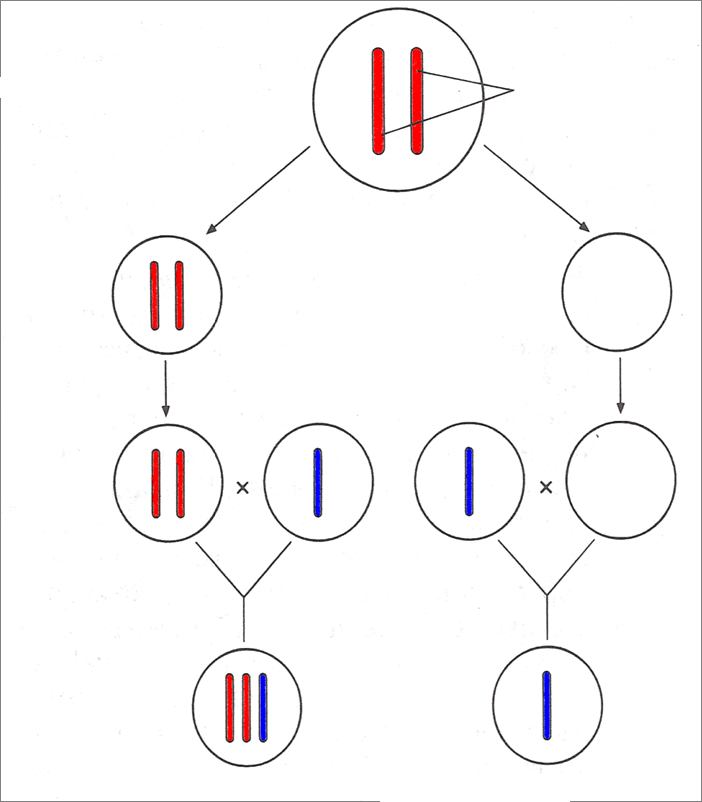 Пара  гомологичных
хромосом
Родительская клетка
Нерасхождение
Гаметы
Слияние гамет
Трисомия
Моносомия
Нерасхождение хромосом приводит к появлению у потомства хромосомных болезней, например Синдром Шерешевского-Тернера (моносомия по Х-хромосоме).
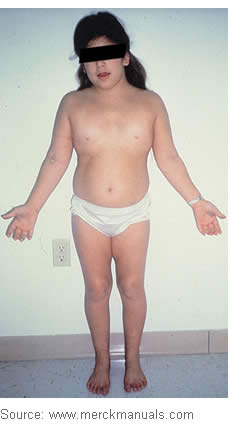 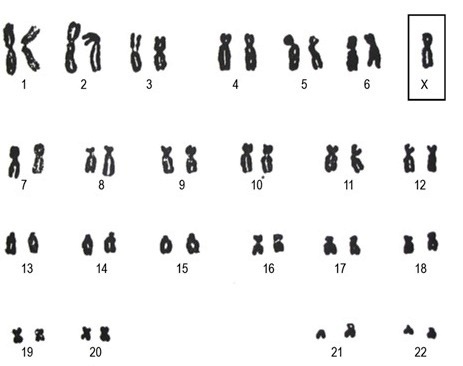 Кариотип женщины с синдромом Тернера
Синдром Патау (трисомия по 13 хромосоме).
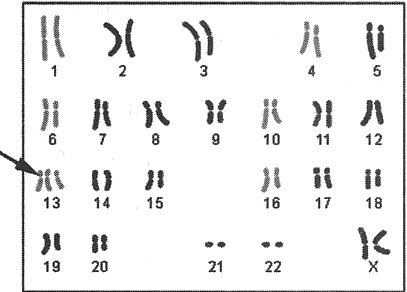 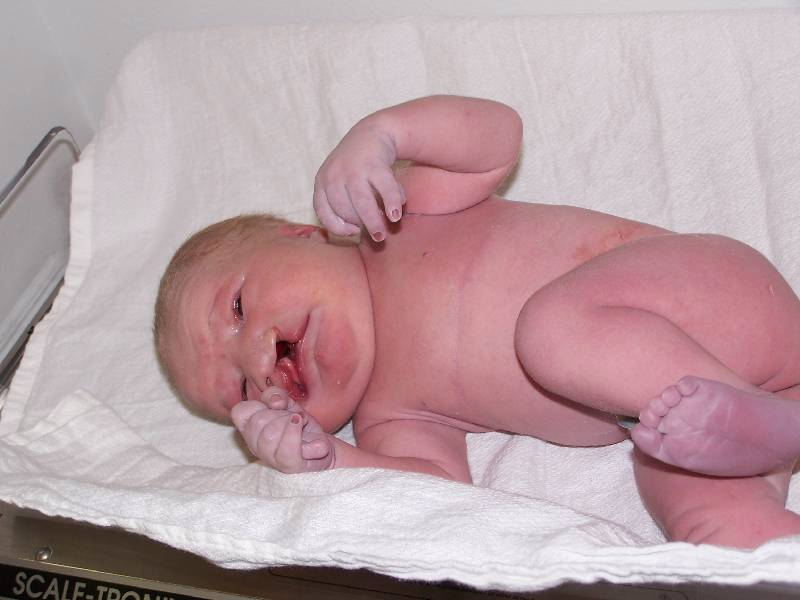 Кариотип ребенка с синдромом Патау
Синдром Эдвардса (трисомия по 18 хромосоме)
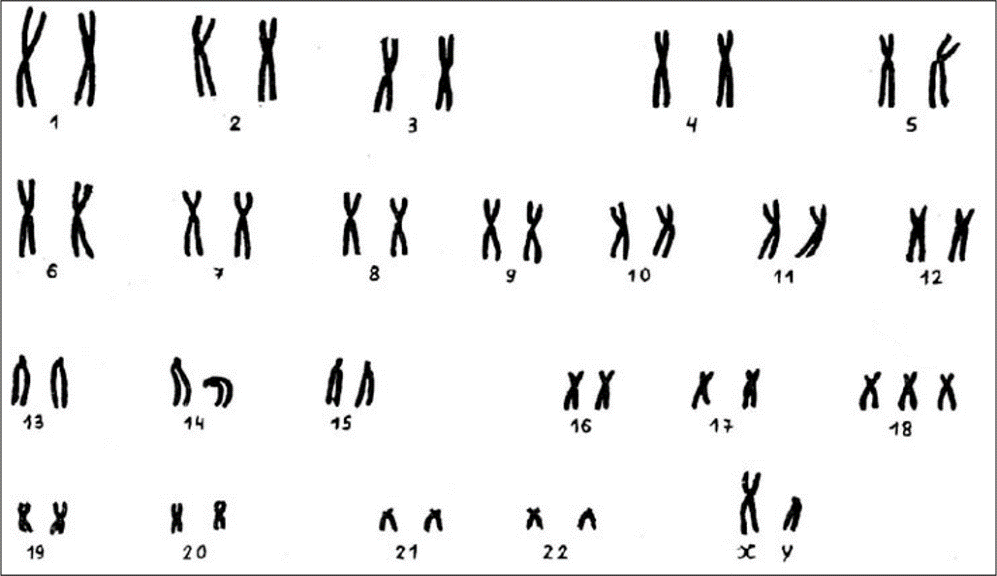 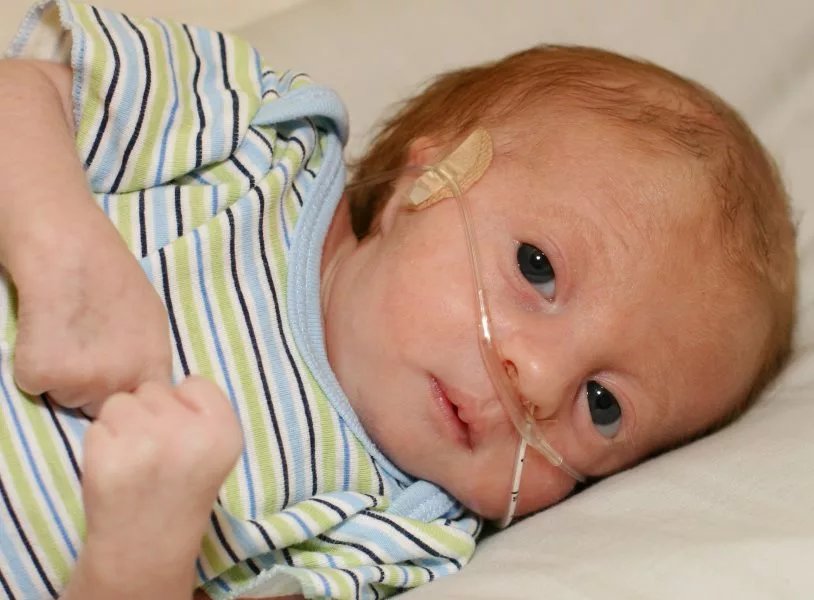 Кариотип ребенка с синдромом Эдвардса
Гаметогенез
Гаметогенез – процесс образования зрелых половых клеток – гамет. Гаметогенез происходит в половых железах – гонадах.
Микрофотографии срезов половых желез человека
Семенники                             Яичники
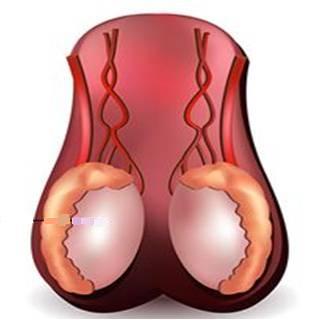 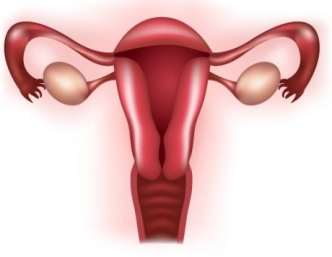 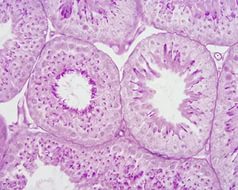 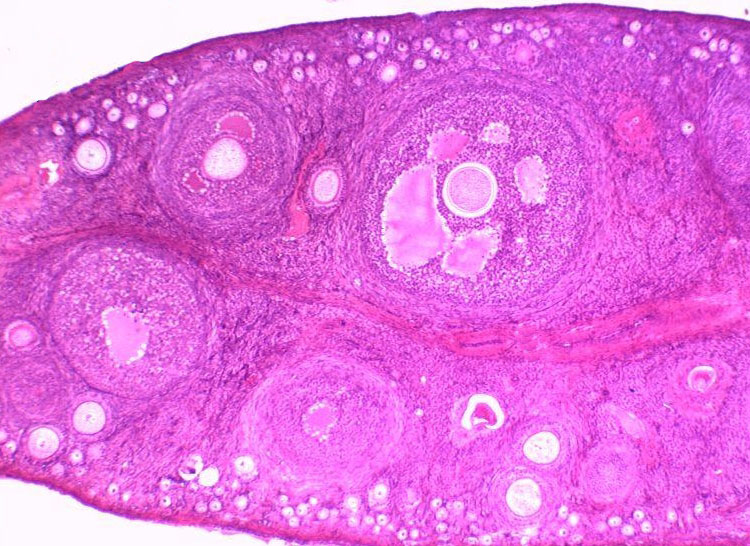 Семенные канальца
Фолликулы
Гаметогенез
Сперматогенез
Овогенез
Стадии
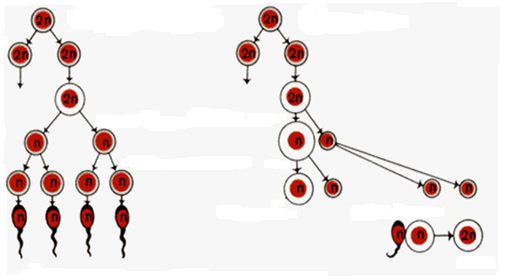 Размножение
Рост
1-е деление мейоза
2-е деление мейоза
Созревание
Полярные тельца
Оплодотворение
Формирование
Яйцеклетка
Сперматозоиды
Зигота
Основные этапы сперматогенеза  и овогенеза
Сперматозоиды
Яйцеклетка
Сперматогенез
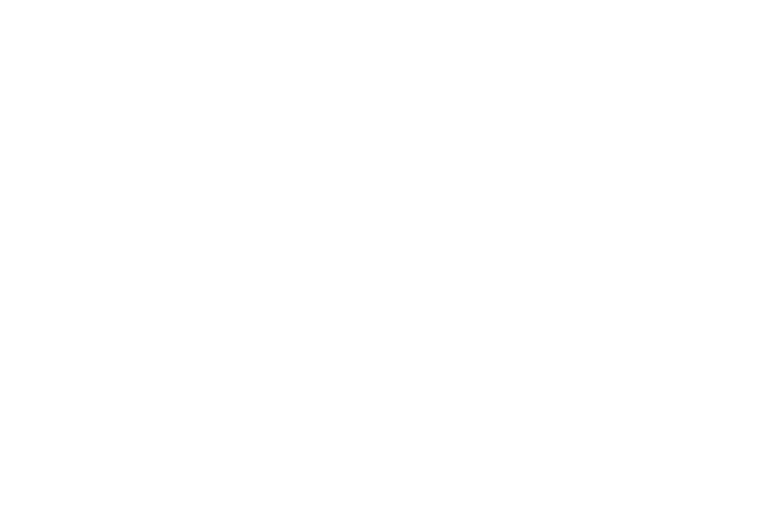 Сперматиды
Сперматоциты 1 порядка
Сперматозоиды
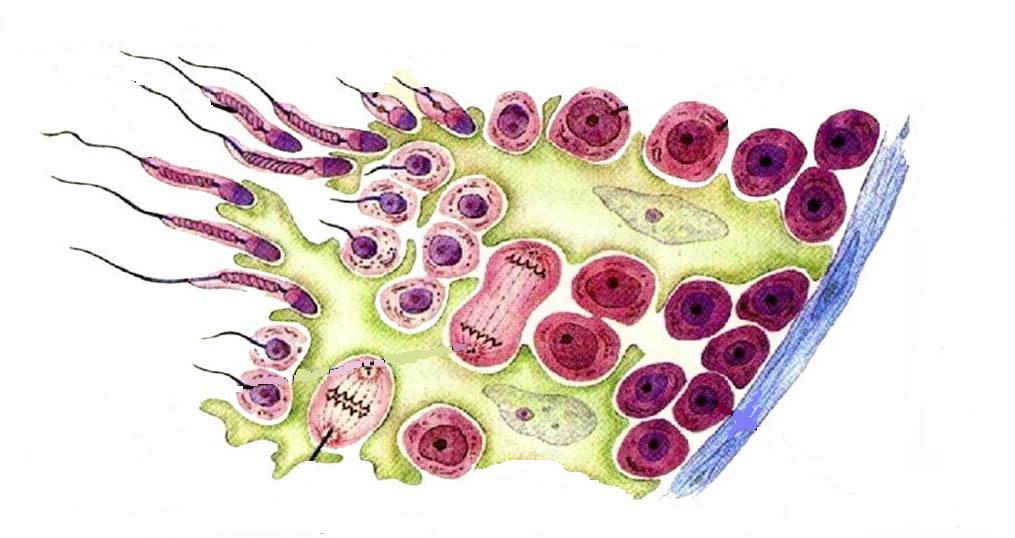 1-е деление мейоза
Сперматогонии
2-е деление мейоза
Зрелые сперматозоиды человека под микроскопом
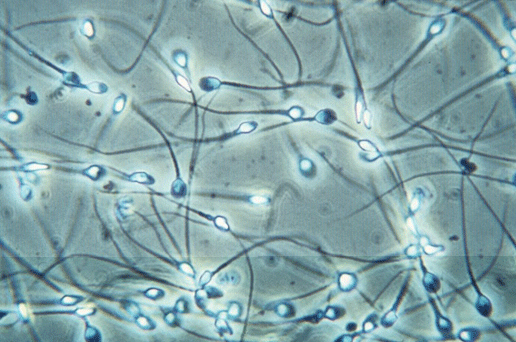 Овогенез
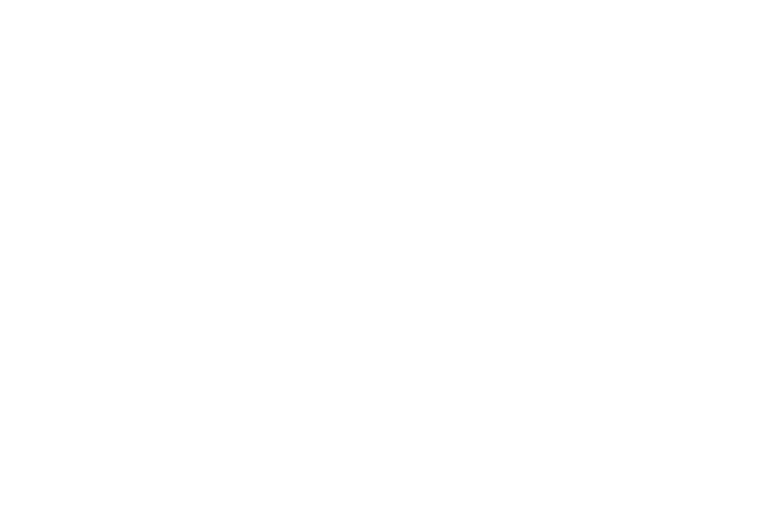 Первичные фолликулы
Развитие фолликулов
Созревший фолликул
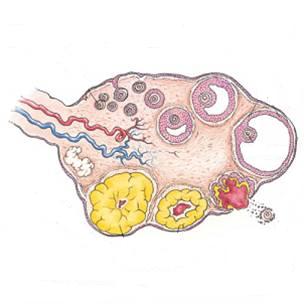 Яйцеклетка
Атрофия желтого тела
Овуляция (выход яйцеклетки из фолликула)
Желтое тело
Зрелая яйцеклетка человека под микроскопом
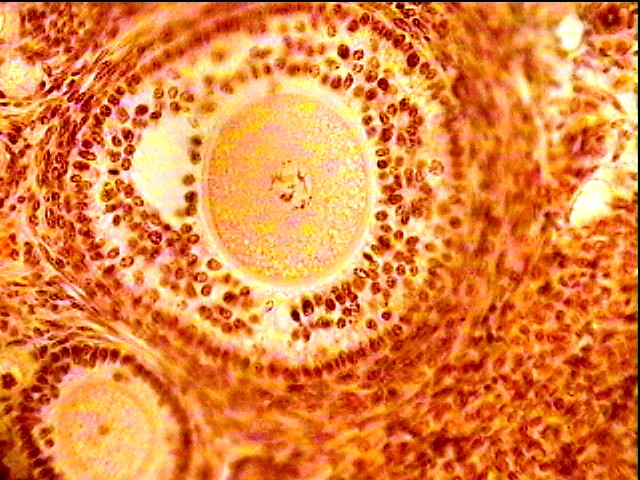 Соединительнотканная оболочка
Базальная мембрана
Зернистый слой
Ядро с ядрышками
Цитоплазма
Блестящая оболочка
Заключение
Центральное событие гаметогенеза – мейоз.
Мейоз поддерживает постоянство числа хромосом, свойственное каждому размножающемуся половым путем виду.
 Благодаря мейозу в потомстве происходит перемешивание генетической информации, полученной от предков.
Домашнее задание
1. Конспект лекции
2. Бочков Н.П. «Медицинская генетика», 2016 г., стр. 28-33
Вопросы
Охарактеризуйте мейоз: дайте определение процесса, опишите события профазы I и телофазы I. 
В чем состоит биологический смысл мейоза? Почему в результате мейоза образуются генетически неодинаковые гаметы?
Назовите 3 отличия митоза от мейоза.
Вопросы
Для какой формы размножения характерен мейоз, в каком периоде сперматогенеза протекает мейоз – назовите этот период и назовите образующиеся клетки. 
Охарактеризуйте 1 период сперматогенеза  и 3 период овогенеза: названия периодов, какие процессы происходят, названия клеток.
Сравнение ово- и сперматогенеза
Сравнение ово- и сперматогенеза
Сравнение ово- и сперматогенеза
Задача
Мужчина является носителем сбалансированной хромосомной транслокации 21-й хромосомы на 14-ю хромосому. Его кариотип 45, ХУ, t (21/14). Объясните почему мужчина с таким кариотипом здоров. Запишите какие гаметы будут образовываться. С каким синдромом может родится его ребенок? Какова вероятность рождения больного ребенка?
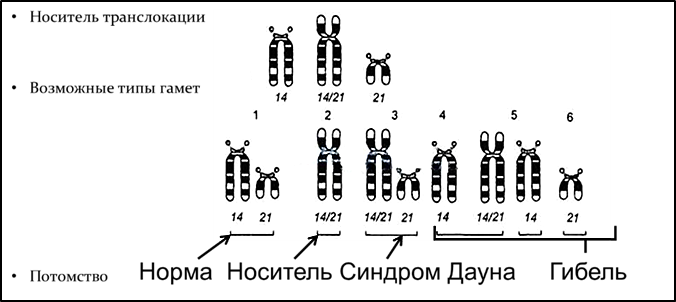 Эталон ответа:
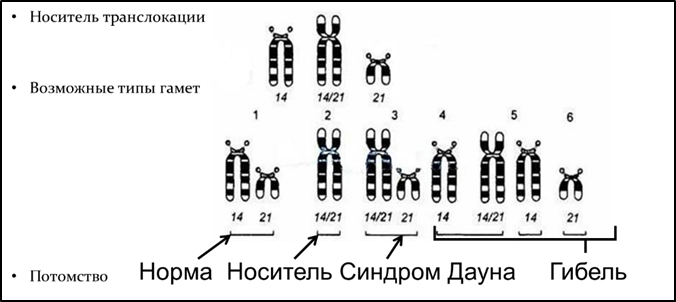 [Speaker Notes: Носители робертсоновских транслокаций здоровы, потому что потеря коротких плеч двух акроцентрических хромосом не приводит к реальной утрате генетического материала. У носителей робертсоновских транслокаций может образовываться 6 типов гамет: 1 – моносомия 14 и 21 (норма); 2 – моносомия 14 и 21 с робертсоновской транслокацией (носитель синдрома Дауна); 3 – дисомия 21 (синдром Дауна, транслокационная форма), 4 – дисомия 14 и моносомия 21 (гибель зиготы); 5 – нуллисомия 21 (гибель зиготы); 6 – нуллисомия 14 (гибель зиготы). При этом риск рождения больных детей в данной семье может достигать 33 %.]
Задача
При митозе сперматогоний человека не разошлись хроматиды Y-хромосомы. Определите все возможные варианты кариотипа: 
1) у сперматоцитов I порядка; 
2) сперматоцитов II порядка.
Эталон ответа:
1)               47, ХYY                                 и              45, Х0 
2) 24,ХY и 23, Y; 24, YY и 23, Х;                     23, Х и 22, 0.
При нормальном распределении хроматид у сперматоцитов I порядка набор хромосом должен быть 46, ХY, а у сперматоцитов II порядка – 23, Х и 23, Y.
Выбрать один правильный ответ
1. Какой набор хромосом имеют гаметогонии в зоне размножения?
А. Диплоидный.
Б. Гаплоидный.
В. Сперматогонии – диплоидный, оогонии – гаплоидный.
Г. Сперматогонии – гаплоидный, оогонии – диплоидный.
Выбрать один правильный ответ
2. В какую стадию мейоза происходит кроссинговер?
А. Метафаза I 
Б. Профаза I
В. Профаза II 
Г. Телофаза I
Выбрать один правильный ответ
3. Укажите последовательность стадий сперматогенеза:
А. Размножения, роста, созревания
Б. Роста, созревания, размножения
В. Размножения, роста, созревания, формирования
Г. Созревания, формирования.
Выбрать один правильный ответ
4. Сколько нормальных яйцеклеток образуется из одного ооцита после двух делений мейоза?
А. 4
Б. 2 
В. 3 
Г. 1
Выбрать один правильный ответ
5. Назовите стадию сперматогенеза, во время которой происходит увеличение числа диплоидных клеток путем митоза:
А. стадия созревания 
Б. стадия размножения 
В. стадия формирования   
Г. стадия роста
Выбрать один правильный ответ
6. В состав каждой хромосомы в метафазу первого мейотического деления входит
А. одна хроматида
Б. две хроматиды
В. три хроматиды
Г. четыре хроматиды
Выбрать один правильный ответ
7. Какой набор хромосом и ДНК имеют клетки, вступающие в период созревания?
А. 2n4с
Б. 2n2с
В. 4n4с
Г. 4n2с
Выбрать один правильный ответ
8. Расхождение хромосом, состоящих из двух хроматид, происходит в
А. профазе I мейоза
Б. метафазе II мейоза
В. анафазе I мейоза
Г. анафазе II мейоза
Выбрать один правильный ответ
9. Значение образования половых клеток состоит в…
А. изменении строения хромосом
Б. равномерном распределении цитоплазмы между ними
В. увеличении массы дочерних клеток 
Г. уменьшении в них числа хромосом вдвое
Выбрать все правильные ответы
10. Выпишите номера признаков, характерных для овогенеза человека:
А. Протекает в семенниках
Б. Протекает в яичниках
В. 3 стадии: размножение, рост, созревание
Г. Период размножения первичных половых клеток начинается после наступления половой зрелости
Д. В период созревания из одной клетки образуется одна гамета
Е. В период созревания их одной клетки образуются 4 гаметы
Ж. Период размножения первичных половых клеток начинается в эмбриогенезе
Эталоны ответов:
1. А
2. Б
3. В
4. Г
5. Б
6. Б
7. А
8. В
9. Г
10. Б, В, Д, Ж
Задание. Закончить предложения:
Эталоны ответов: